Interactions between iodine and protein sources: Effects on milk iodine and thyroid hormones in Jersey cowsM. Ghelichkhan*, D. Williams, L. H. P. Silva, and A. F. Brito
University of New Hampshire; Department of Agriculture, Nutrition, and Food Systems, Durham, NH, USA
Abstract# M166
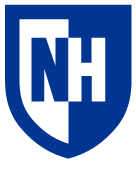 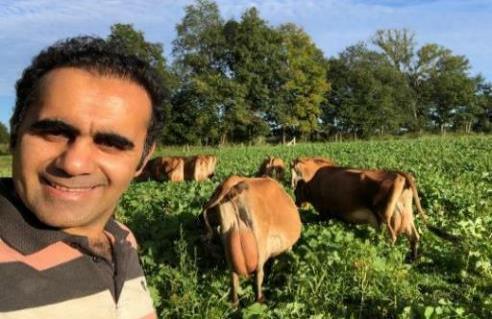 Table 1: Nutritional analysis of KM
Table 3: Ingredient and nutritional composition of the
 TMR (% of DM)
Introduction

 Ascophyllum nodosum, commonly known as kelp meal (KM), is a macroalgae species containing a wide range of nutrients particularly iodine (I) (Table 1). Iodine concentration values have been shown to range from 482 mg/kg (Phaneuf et al., 1999) to 820 mg/kg (Antaya et al., 2015).

 Surveys showed that up to 83% of organic dairy farmers in the Northeast and Midwest U.S. feed KM (Hardie et al., 2014; Antaya et al., 2015; Sorge et al., 2016).

A positive linear relationship between KM intake and milk I concentration has been shown in dairy cows (Antaya et al., 2015). Although milk is considered an important I source for humans (Dahl et al., 2003), excess I intake has given rise to health-related concerns particularly for children who are more susceptible to I toxicity (Zimmermann et al., 2005).

Canola meal (CM) contain goitrogenic glucosinolates (GLS) that affect I distribution in tissues through competitive inhibition of iodide transportation by the Na-iodide symporter (Tripathi et al., 2004) so that CM may reduce milk I content.
Results and Discussion

A significant RDP × I source interaction was observed for milk I concentration (Figure 1) and yield (Table 4). The drop in the concentration and yield of milk I was more pronounced in cows fed CM plus KM than CM plus EDDI, indicating that CM-GLS influenced I distribution only when CM was fed together with KM. These results suggest that I from EDDI was more rapidly absorbed than that from KM and did not timely matched the release of GLS from CM, thereby resulting in greater I secretion in milk. 

Milk I (Figure 1) decreased below the 500-µg/L threshold considered safe for humans’ consumption only in the CM plus KM diet (EFSA, 2013).

Cows fed CM had greater concentrations of serum TSH, T3, and T4 than those fed SBM possibly in response to GLS found in CM.
Table 2: Nutritional analysis of CM 
and SBM (% of DM)
Summary and Conclusions

 The drop in the concentration and yield of milk I was more pronounced in cows fed CM plus KM than CM plus EDDI (RDP by I source interaction).

 Our results showed that GLS from CM influenced I distribution in tissues likely through competitive inhibition of iodide transportation by the Na-iodide symporter.

 Future research is needed to examine the mode of feeding of EDDI and KM (incorporated into TMR vs. top-dressed vs. bolus) to better understand the potential interactions of these 2 I sources and CM.
Hypothesis and Objectives

 We hypothesized that feeding a diet containing CM would reduce milk I concentration compared with soybean meal (SBM). 

 The objective of this experiment was to compare the effects of  2 sources of RDP (CM vs. SBM) supplemented with 2 different sources of I [ethylenediamine dihydriodide (EDDI) vs. KM] on milk I concentration and thyroid hormones in Jersey cows.
References

Phaneuf, D., I. Cote, P. Dumas, L. A. Ferron, and A. LeBlanc. 1999. Evaluation of the contamination of marine algae (seaweed) from the St. Laurence river and likely to be consumed by humans. Environ. Res. 80: S175–S182.
Antaya, N. T., K. J. Soder, J. Kraft, N. L. Whitehouse, N. E. Guindon, P. S. Erickson, A. B. Conroy, and A. F. Brito. 2015. Incremental amounts of Ascophyllum nodosum meal do not improve animal performance but do increase milk iodine output in early lactation dairy cows fed high-forage diets. J. Dairy Sci. 98:1991–2004.
Sorge, U. S., R. Moon, L. J. Wolff, L. Michels, S. Schroth, D. F. Kelton, and B. Heins. 2016. Management practices on organic and conventional dairy herds in Minnesota. J. Dairy Sci. 99:3183-3192.
Hardie, C. A., M. Wattiaux, M. Dutreuil, R. Gildersleeve, N. S. Keuler, and V. E. Cabrera. 2014. Feeding strategies on certified organic dairy farms in Wisconsin and their effect on milk production and income over feed costs. J. Dairy Sci. 97:4612–4623.
Tripathi, M. K., A. Santra, O. H. Chaturvedi, and S. A. Karim. 2004. Effect of sodium bicarbonate supplementation on ruminal fluid pH, feed intake, nutrient utilization and growth of lambs fed high concentrate diets. Anim. Feed Sci. Technol. 111:27–39.
Dahl, L., J. A. Opsahl, H. M. Meltzer, and K. Julshamn. 2003. Iodine concentration in Norwegian milk and dairy products. Br. J. Nutr. 90:679–685.
Zimmermann, M. B., Y. Ito, S. Y. Hess, K. Fujieda, and L. Molinari. 2005. High thyroid volume in children with excess dietary I intakes. Am. J. Clin. Nutr. 81:840–844.
EFSA (European Food Safety Authority). 2013. EFSA J. 11:3099–3133.
Figure 1: Effect of  RDP (CM vs. SBM) and I (EDDI vs. KM) sources on milk I concentration in Jersey cows.
RDP: P < 0.01
I: P < 0.01
RDP × I: P = 0.02
Materials and Methods

 Sixteen multiparous organically-certified Jersey cows averaging 93 ± 58 DIM, 461 ± 63 kg of BW, and 26.1 ± 5.1 kg/d of milk at the beginning of the study were used. Cows were blocked by DIM or milk yield and, within each block, randomly assigned to treatment sequences in a replicated 4 × 4 Latin square design with a 2 × 2 factorial arrangement of treatments.

Four experimental diets were used: (1) SBM-EDDI (10% SBM + 110 mg of EDDI), (2) SBM-KM (10% SBM + 114 g of KM), (3) CM-EDDI (12.5% CM + 110 mg of EDDI), and (4) CM-KM (12.5% CM + 114 g of KM). Approximately 227 g of ground corn was mixed with either 57 g of KM or 55 mg of EDDI per feeding and offered to the cows in rubber tubs. The ingredient and nutritional composition of the protein sources and TMR are presented in Tables 2 and 3, respectively. 

 The experiment consisted of 4 periods, each 21-d long consisting of 14 d for diet adaptation and 7 d for data and sample collection.

 Cows were milked (0400 h and 1600 h) and fed (0500 h and 1700 h) twice daily. 

Milk samples were collected for 2 consecutive milkings (p.m. and a.m.) and analyzed for I content at Michigan State Diagnostic Center for Human and Animal Health. 

 Blood samples were collected once on the last day of each sampling week approximately 4 h after the a.m. feeding and analyzed for total triiodothyronine (T3), total thyroxine (T4), and thyroid stimulating hormone (TSH) using commercially available kits. 

 Data were analyzed using the MIXED procedure of SAS for a replicated factorial 4 × 4 Latin square design.
Table 4: Effect of RDP (CM vs. SBM) and I (EDDI vs. KM) sources on milk I yield and serum concentrations of thyroid hormones in Jersey cows.
Acknowledgements

This study was funded by USDA-NIFA Multistate Hatch, Northeast SARE, and NH Agricultural Experiment Station. We also would like to thank the University of New Hampshire-Organic Dairy Research Farm manager Ryan Courtright and his farm crew for excellent animal care and research support.